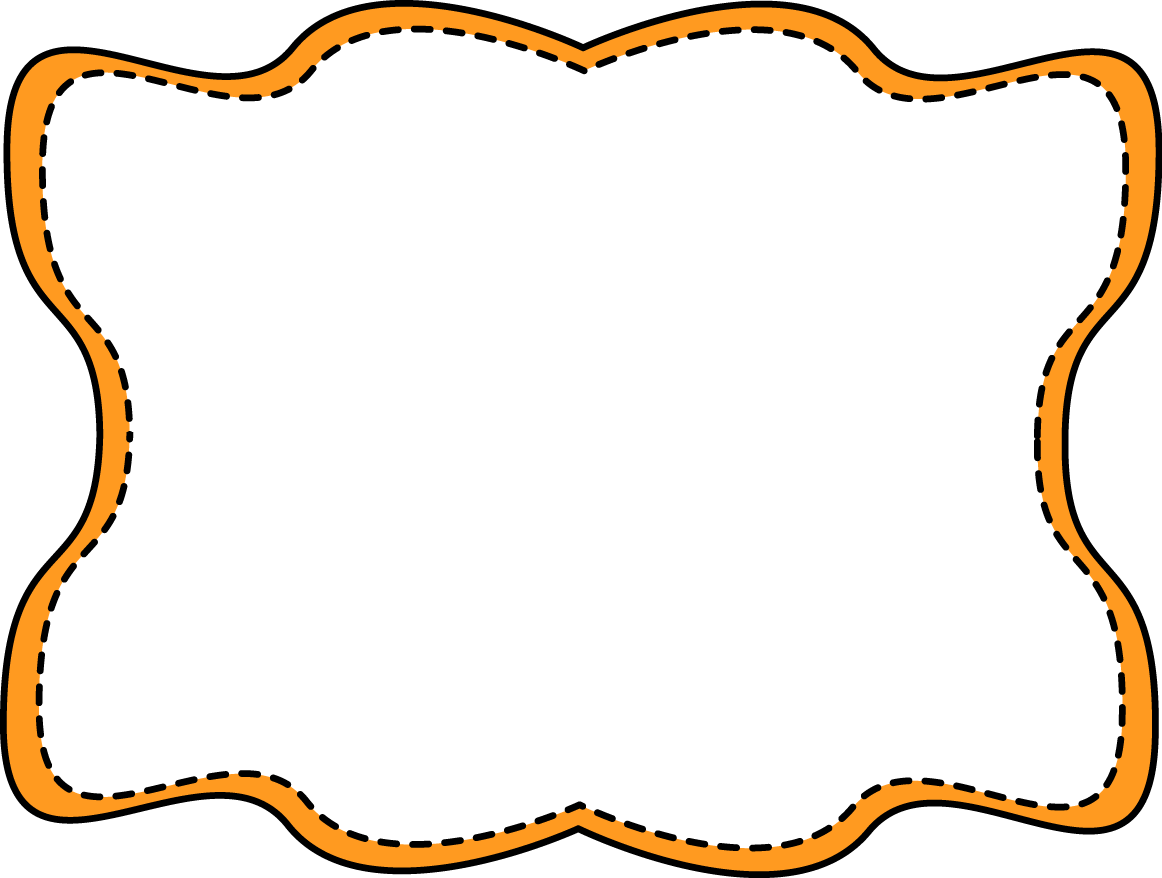 Petits problèmes pour réviser le sens de la fraction
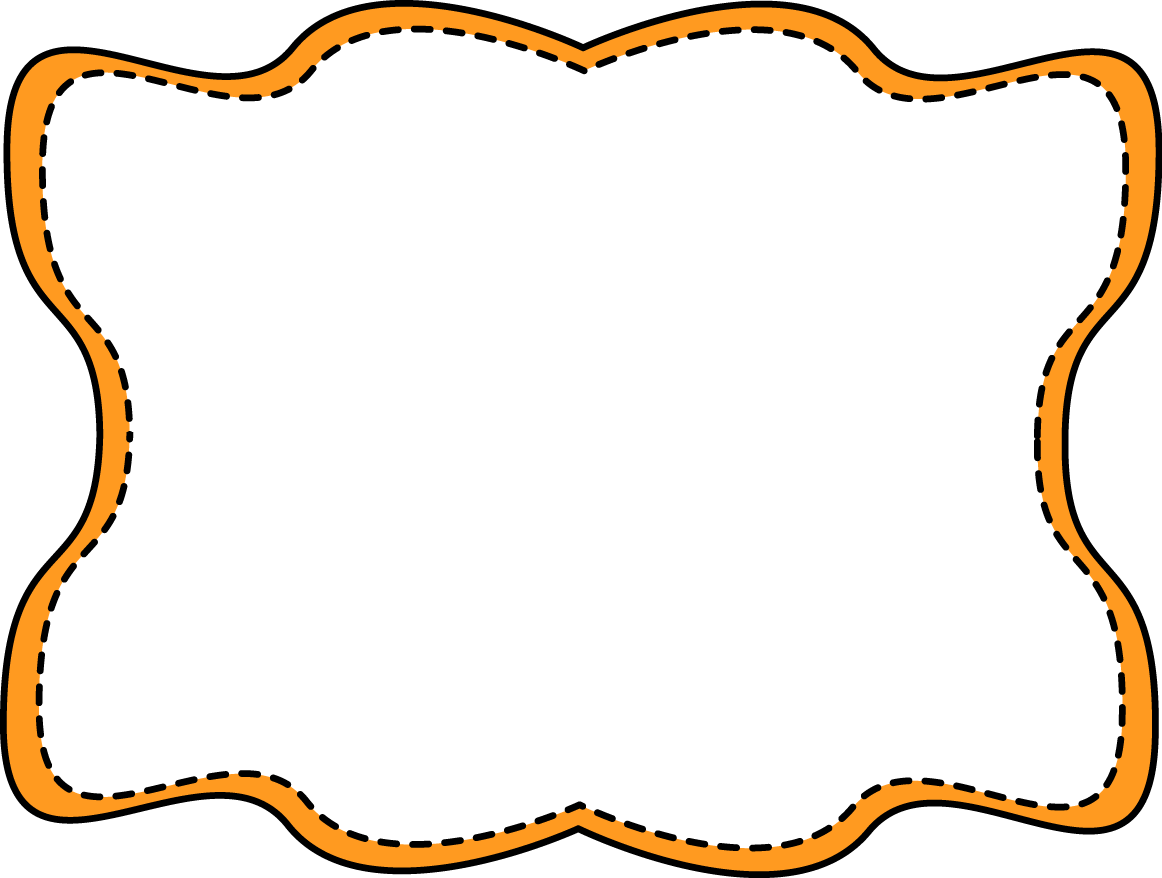 La distance entre ma maison et mon chalet est de 108 km. Au 4/6 du voyage, mon petit frère commence à se plaindre que c’est long. Combien de kilomètres nous reste-t-il à parcourir à l’endurer se plaindre ?
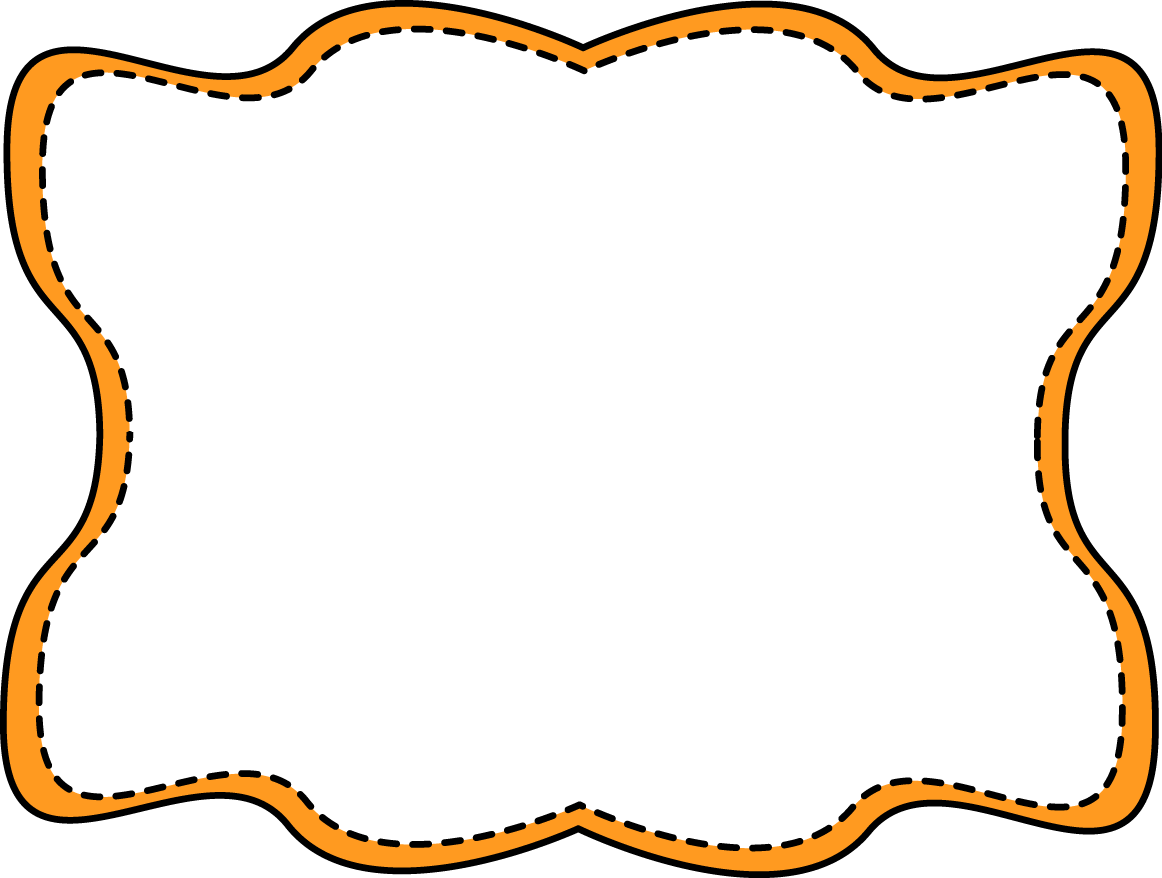 Le gymnase de l’école St-Moucmouc a une surface de 54 m2. Celui de l’école St-Glinglin-des-Meuhmeuh en fait le 11/9. Quelle est la surface du gymnase de St-Glinglin-des-Meuhmeuh ?
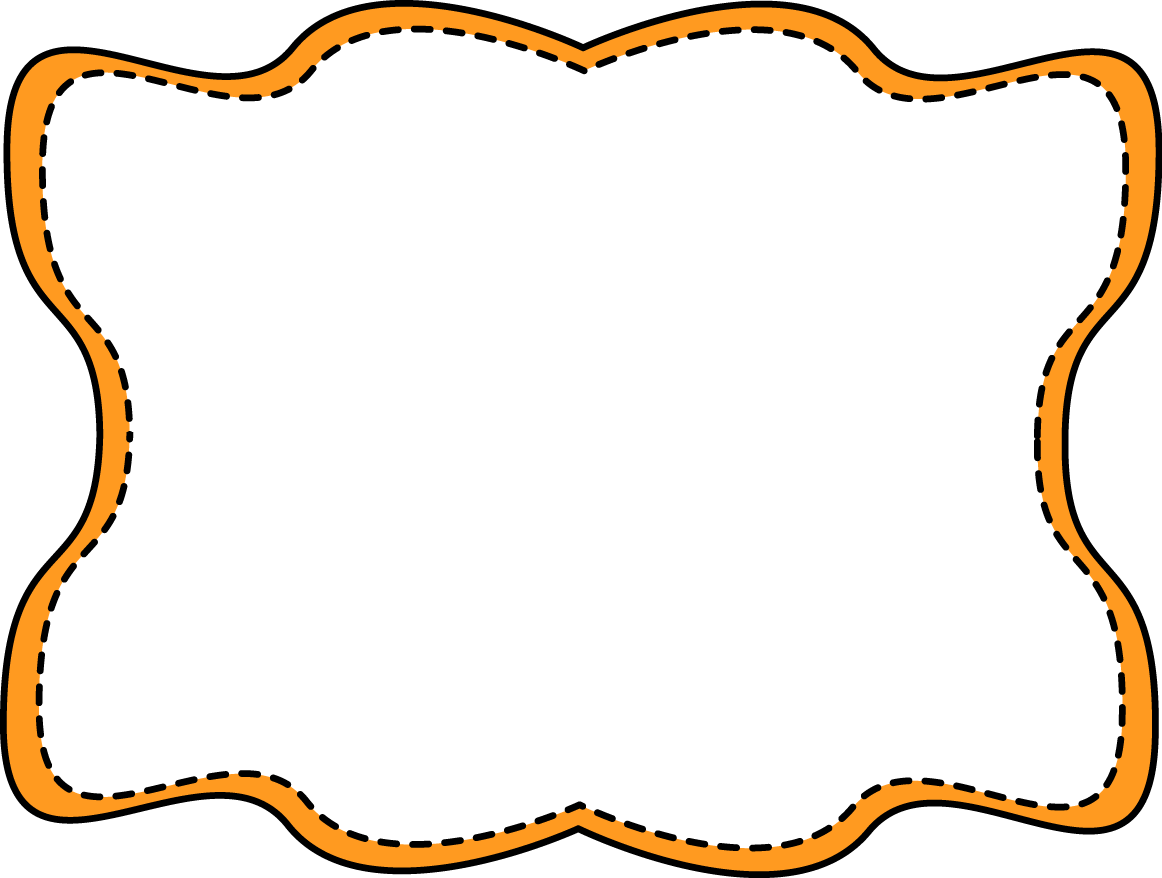 Sophie a 12 ans. C’est le 3/5 de l’âge de sa cousine Bertha. Quel est l’âge de Bertha ?
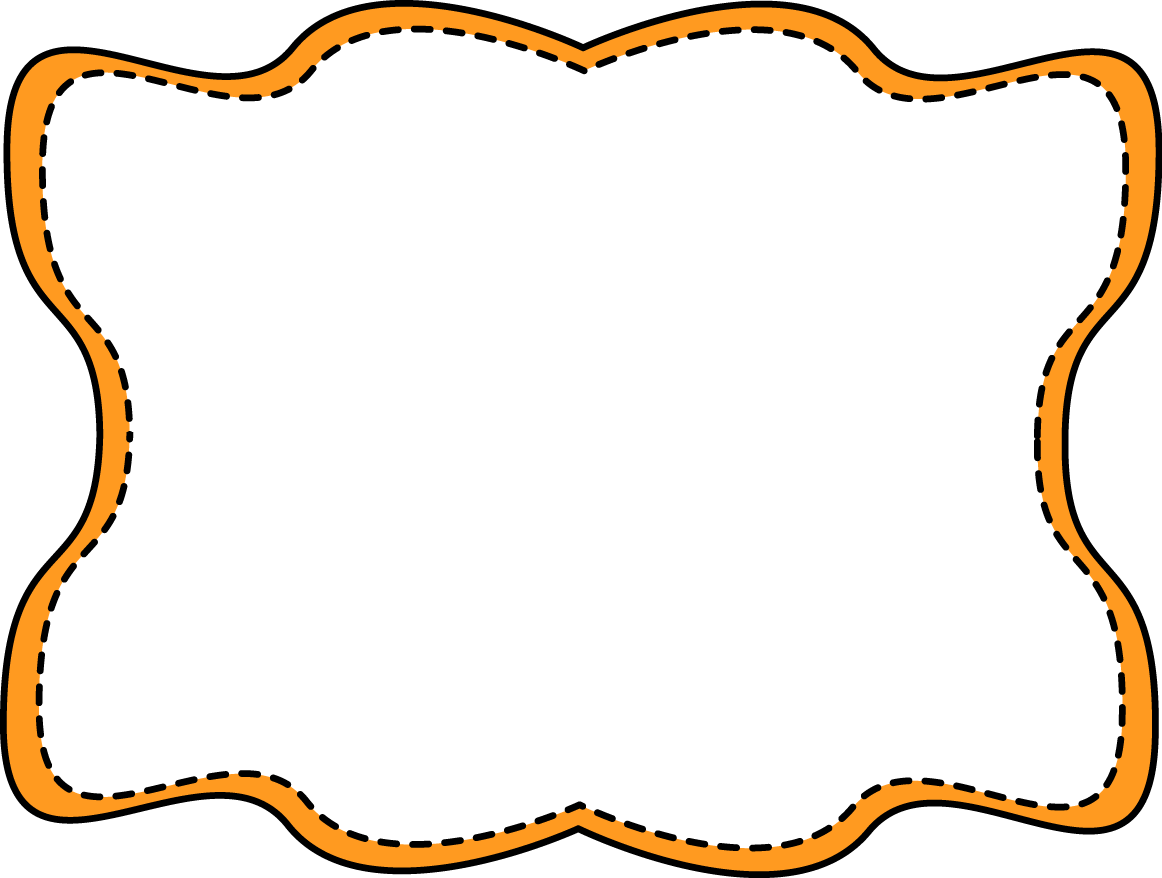 Mon arrière-grand-père a 8 dents. C’est le 2/7 des dents de ma mère. Combien de dents ma mère possède-t-elle ?